FAV 259
Šaty / Kostým / Móda ve filmu

Mgr. Šárka Gmiterková


30. 10. 2013
Literatura 30. 10.
DYER, Richard (1998): Stars. London: BFI (second edition).
DYER, Richard (2004): Heavenly bodies. Film stars and society. London,
     New York: Routledge (second edition).
SHINGLER, Martin (2012): Star studies. A critical guide. London: BFI, 
     Palgrave Macmillan.
VINCENDEAU, Ginette (2000): Stars and stardom in French Cinema. 
      London: Continuum.
HOLMES, Su – REDMOND, Sean (eds.) (2010): Stardom and celebrity.
     A Reader. Los Angeles, London, New Delhi: Sage Publication.
CORBER, J. Robert (2006): Joan Crawford’s Padded Shoulders: Female
      Masculinity in Mildred Pearce. Camera Obscura, 21, 2006, č. 2, 
       s. 1 – 26.
SONNET, Esther (2010): Girl in the canoe: history, teleology and the work of star construction in the early roles of Marilyn Monroe. Screen 51, 2010, č. 1, s. 54 – 70.
Star Studies - Pojmy
Metodologie výzkumu hvězdných systémů
Obraz hvězdy (Star image) – prioritně znamená obraz hvězdy na plátně
	forma strukturované polysémie – početná, ale uzavřená skupina významů,
	které obraz hvězdy jako soubor obsahuje
	jednotlivé elementy obrazu nemusí být vždy v souhře, naopak jsou často
	kontrapunktické
Osobnost hvězdy (Star personna) – prioritně všechny mimofilmové diskurzy,
	materiály a mediální formy utvářející naše povědomí o hvězdě
	časově podmíněné  - často podléhá redefinici a rekonstrukci
=> Mezi obrazem hvězdy a osobností hvězdy existuje vždy nějaká forma 
	analogie ( type casting, miscasting, casting against the type, PR)
Star vehicle – termín má původ v klasickém Hollywoodu, popisuje přípravy, 
	natáčení a propagaci filmů uzpůsobených na míru konkrétní hvězdě
	vs Unit - Package system – hvězdy uzavírají kontrakty na produkci 
        jediného filmu
Nicole Kidman
Ukázkový příklad hvězdnosti jako značky, tzv. Branding

Výsostná pozice globální a transnacionální celebrity

V letech 2001 až 2003 lze vysledovat dosažení unikátního statusu módní ikony a zároveň respektované herečky
Moulin Rouge!
2001, r. Baz Luhrmann
Kostým: Catherine Martin a Angus Strathie
Forma “integrovaného” muzikálu
Hravá asambláž různých vlivů a citací (mýtus o Orfeovi, Puccinniho Bohéma,Bollywood, Studio 54…)
Nicole Kidman v roli kurtizány Satine 
Úvodní scéna: Satine kostýmově, herecky a hudebně prezentována jako kombinace klasických hollywoodských ikon
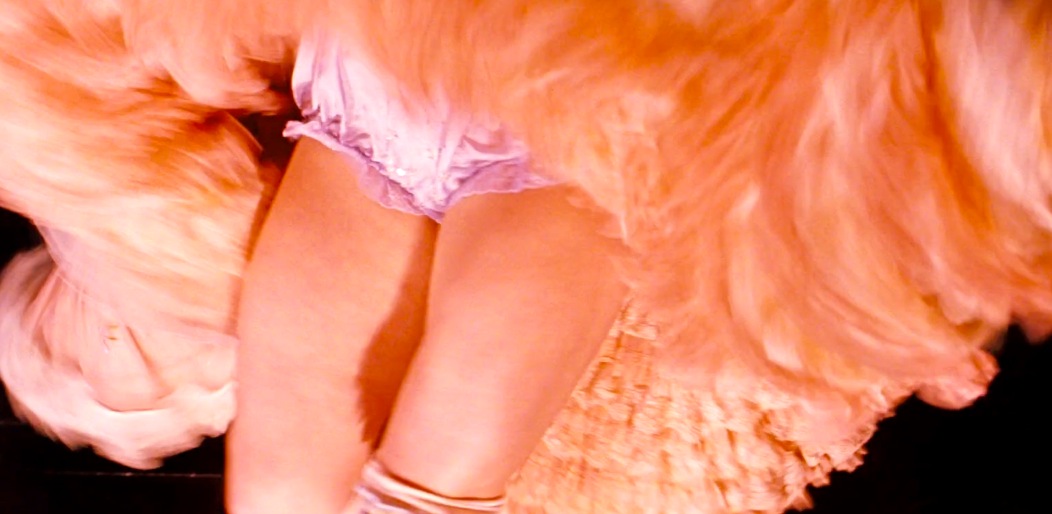 Kankán
Taneční scéna netočená frontálně, ale
      dynamicky -> kankán jakou současný
      taneční battle
Kostýmově jsou sboristky výrazně 
      odlišené a individualizované
Lascivní a dráždivá atmosféra navzdory ratingu
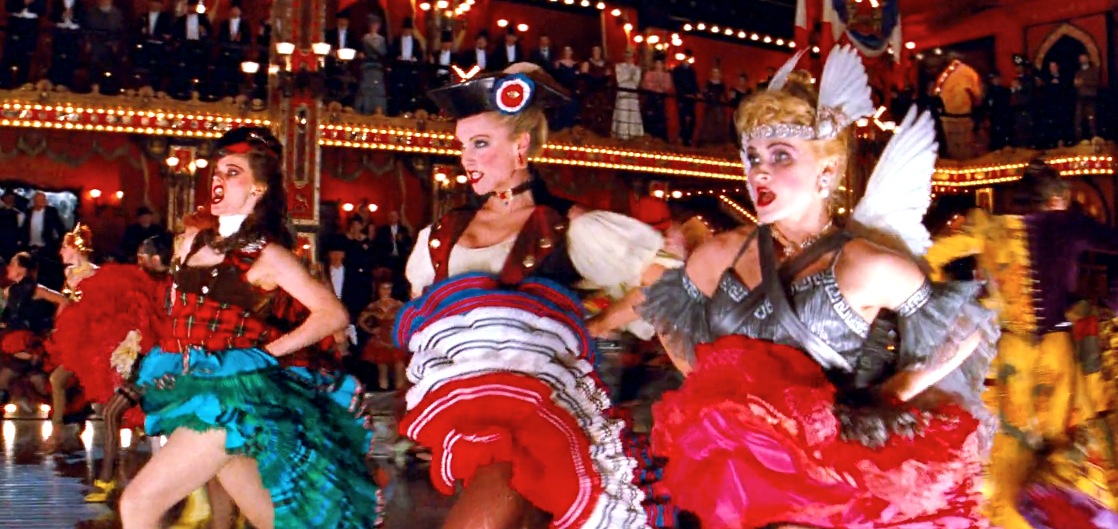 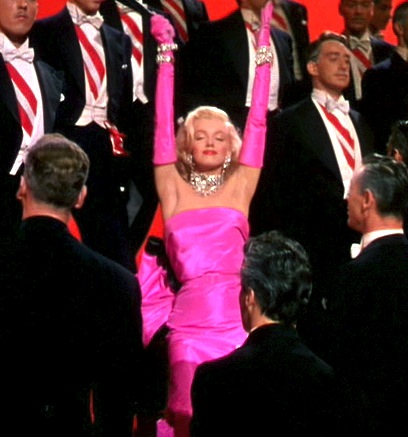 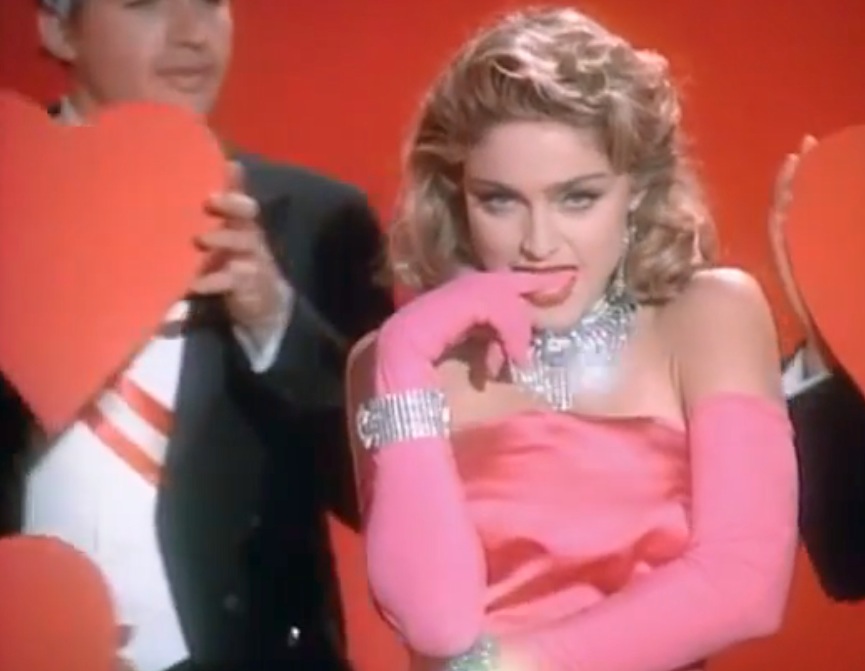 Satine
Diamonds are 
a girl’s best 
friend
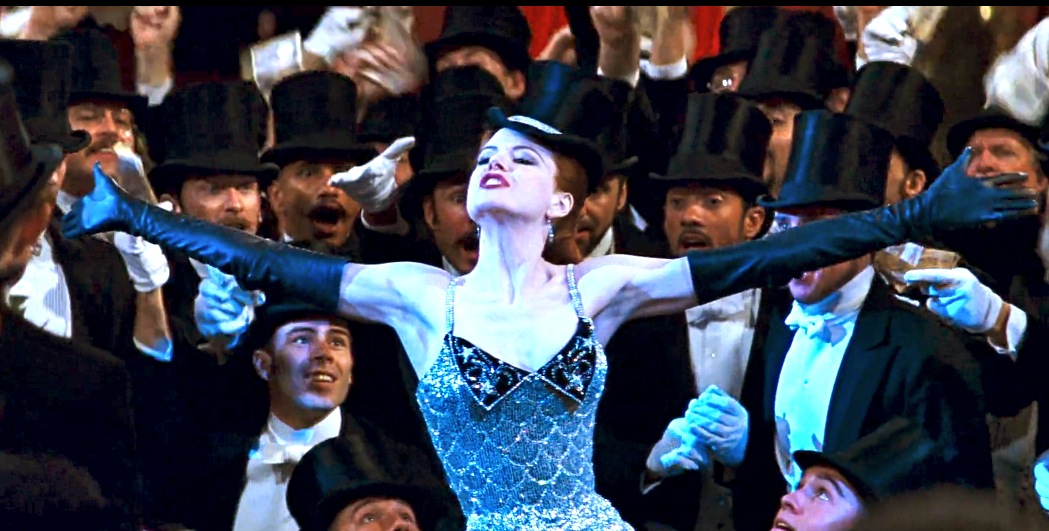 Kostým – vizuální citace
Kostýmově je Satine v tomto čísle reinkarnací Marlene Dietrich, zatímco mizanscéna odkazuje na Diamonds are a girl’s best friend
Kostým
Mizanscéna
Intermezzo - Gyneceum
Satine – Rhytm of the night
Satine (Nicole Kidman) / Gilda (Rita Hayworth)
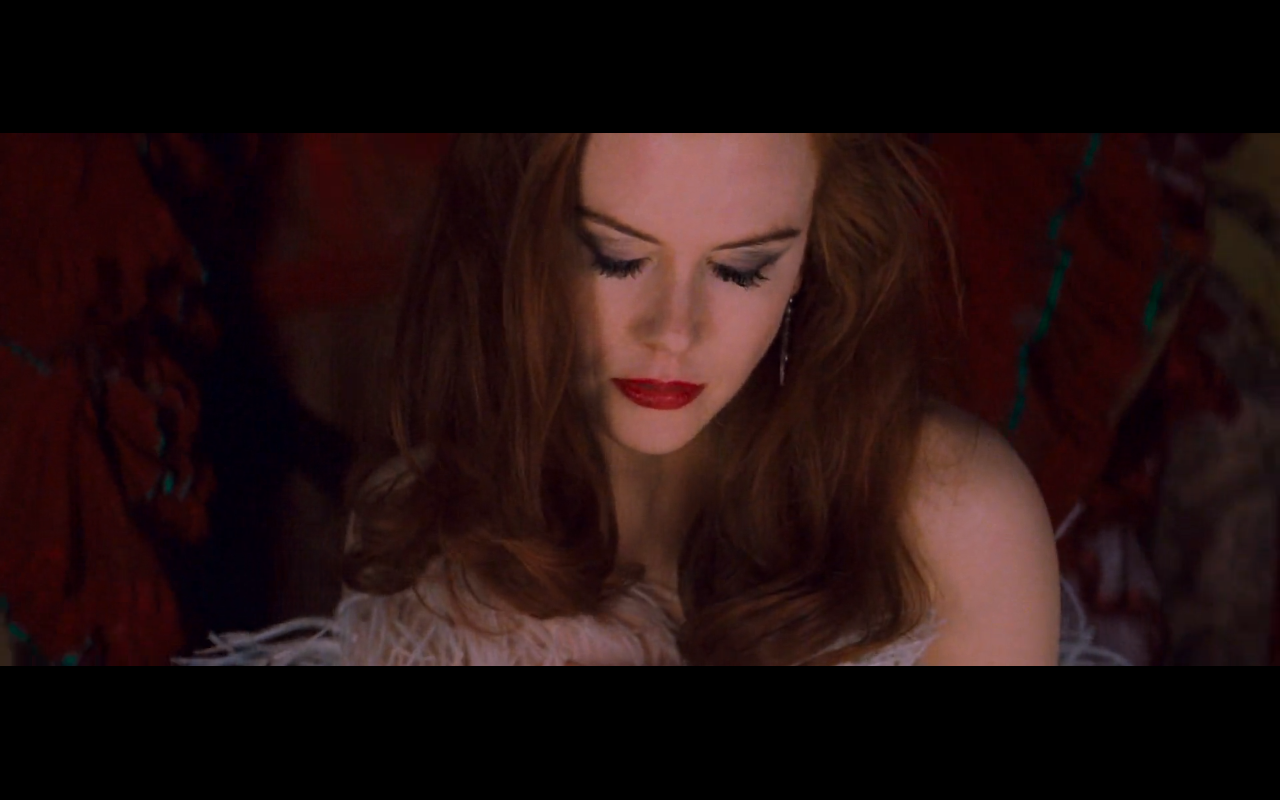 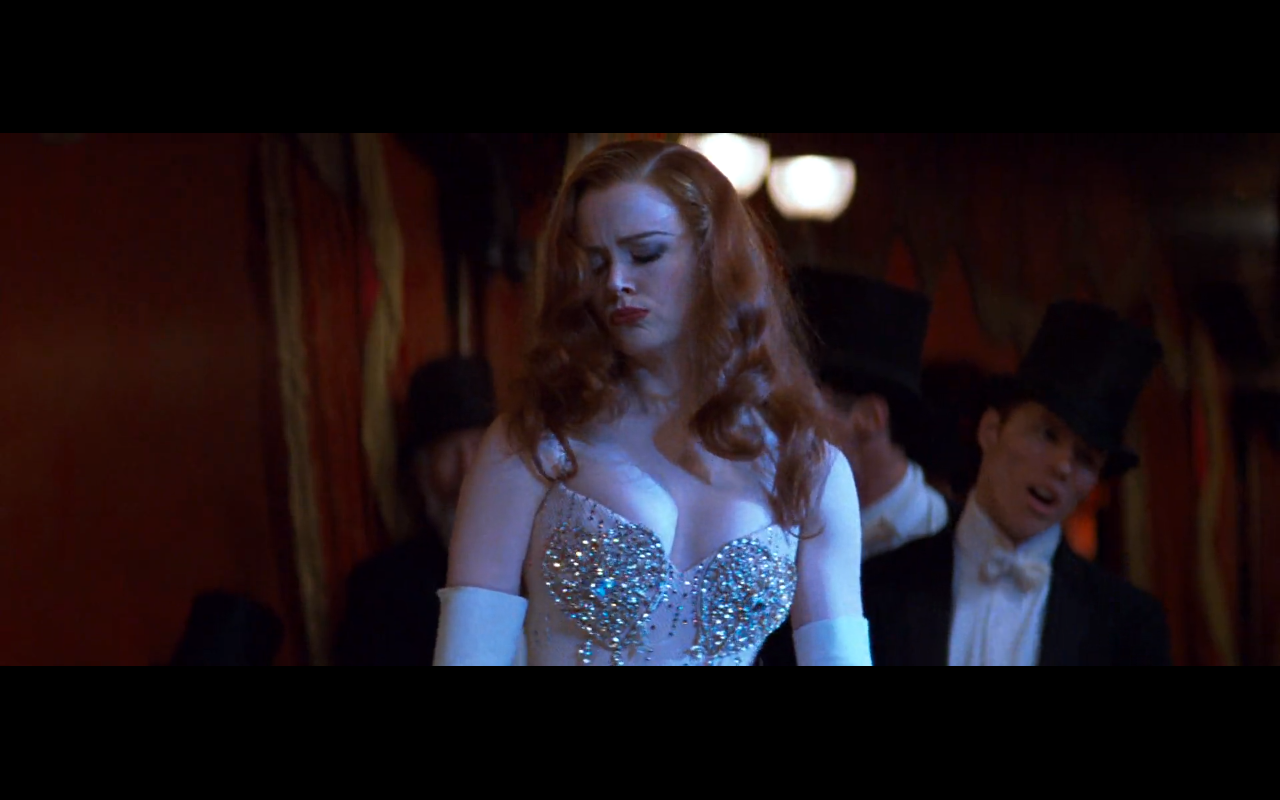 Satine jako 
série masek
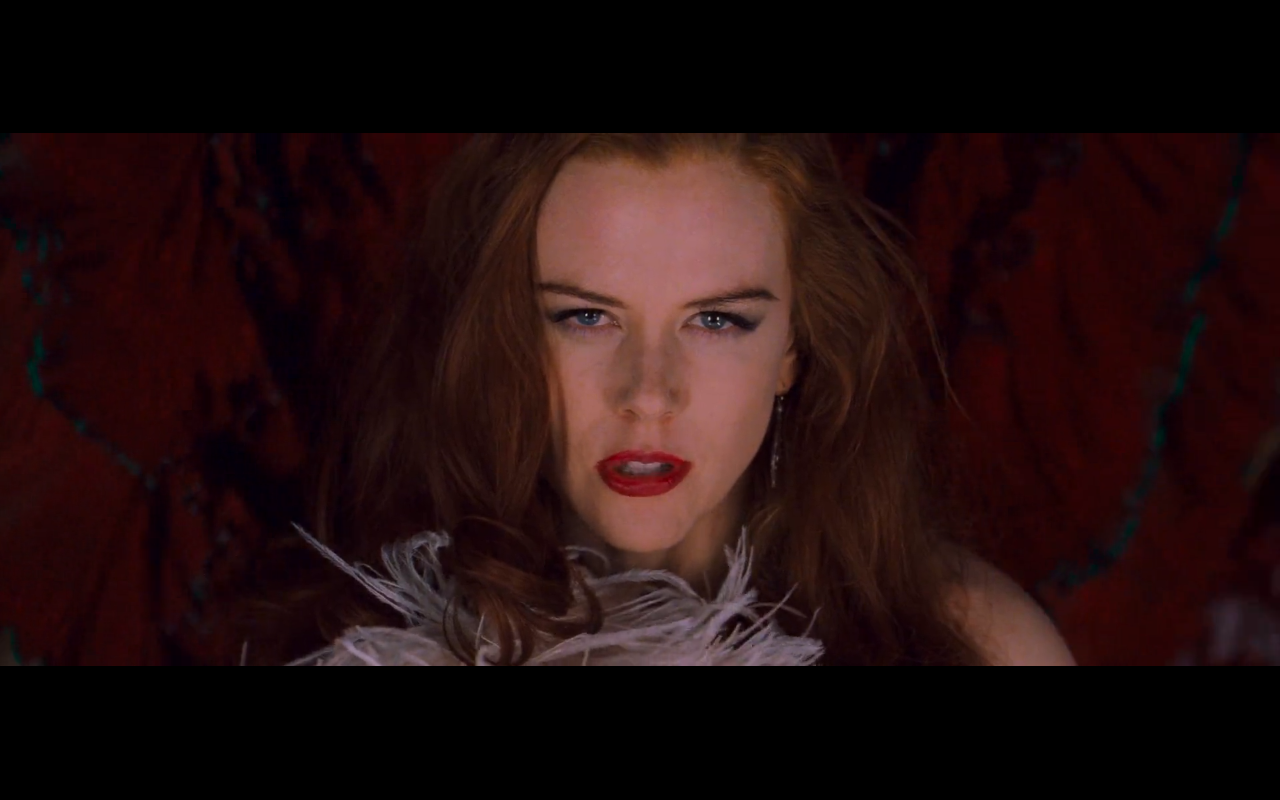 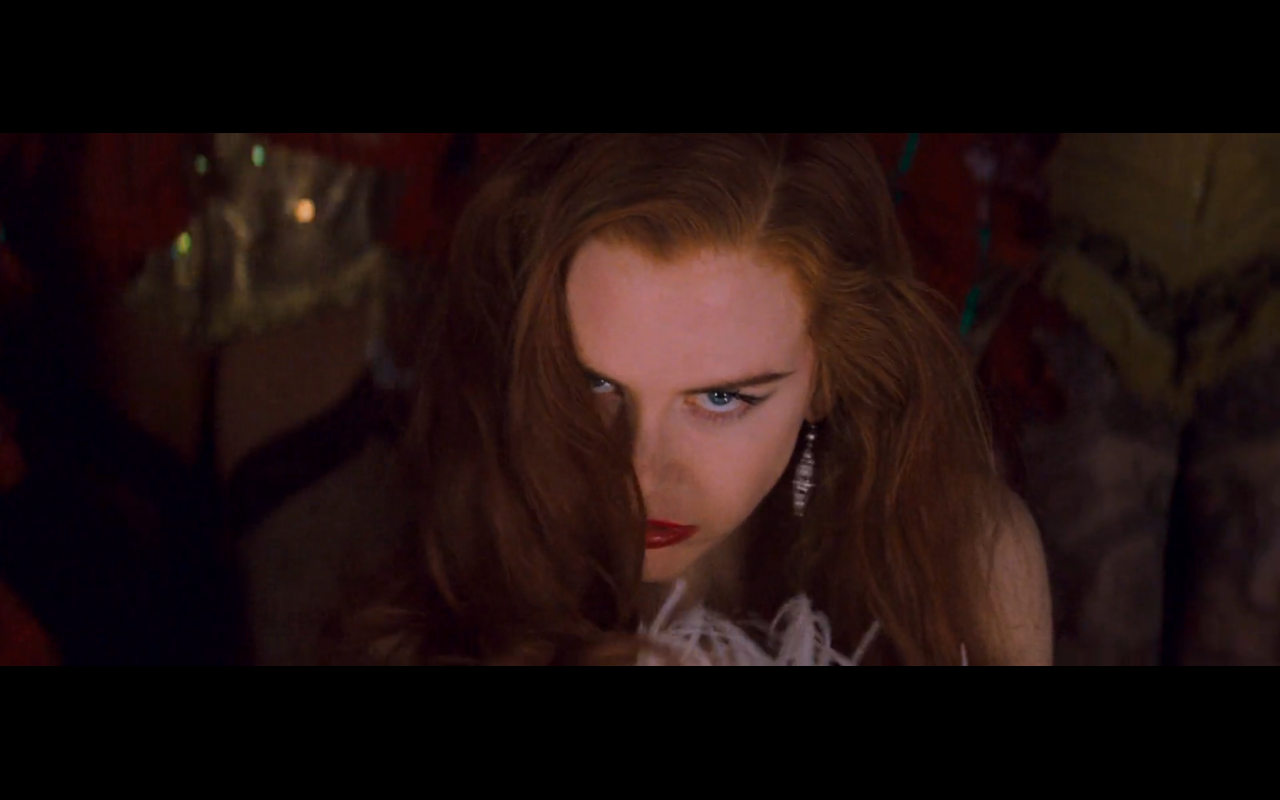 Moulin Rouge! jako módní událost
Nicole Kidman jako tvář parfému Chanel č.5
Reklamní spot z roku 2003
Koncipováno jako trailer k neexistujícímu filmu, avšak přítomné “dozvuky” Moulin Rouge!
R. Baz Luhrmann, šaty Karl Lagerfeld, doplňkové kostýmy Catherine Martin
Hudba Craig Armstrong:
      Claire de Lune od Clauda    	Debussyho
Prodává ideu spojenou s parfémem, avšak flakon samotný v reklamě nefiguruje
Návaznost na tradice značky
Všudypřítomné logo jako Luhrmannův podpis
Kondenzace příběhu do šatů
Nicole Kidman v roli Virginie Woolfové (Hodiny, r. Stephen Daldry, 2002)
Definitivní potvrzení statusu Nicole Kidman jako kvalitní herečky. 
I tuto roli však výrazně dotváří kostým a maska; základní opory jejích hereckých kreací.
Vogue Září 2003
Kidman na 20 fotografiích prestižních fotografů
Doprovodný text zřetelně vytváří spojnice mezi jejím hereckým nadáním a citem pro módu a styl
Tom Ford: “Vytvořila si osobnost pro červený koberec; veřejnou osobnost, která je vždy upravená, uhlazená a vždy pod kontrolou … Je to naprosto jedinečná hvězda.”
Sharukh Khan
“King Khan”
Globální ikona bollywoodské kinematografie
Konstrukce hvězdné osobnosti jako značky
Není ceněný pro své herecké schopnosti, ale taneční nadání, charisma a styl
Výrazné propojení hvězdného obrazu a hvězdné osobnosti na bázi kostýmu a stylingu
Dil se..
1998, r. Mani Ratnam
Hudba: A. R. Rahman
Choreografie: Farah Khan
Příběh nenaplněného romantického vztahu mezi reportérem Amarem a dívkou Meghnou, pocházející ze separatistické provincie Assam
Taneční a pěvecká čísla jako Amarovy fantazie -> pouze zde Meghna opětuje jeho city a vyznání
Chayyia chayyia
“Islamicate femininity”
Tradiční sárí
Závoj a tradiční sárí
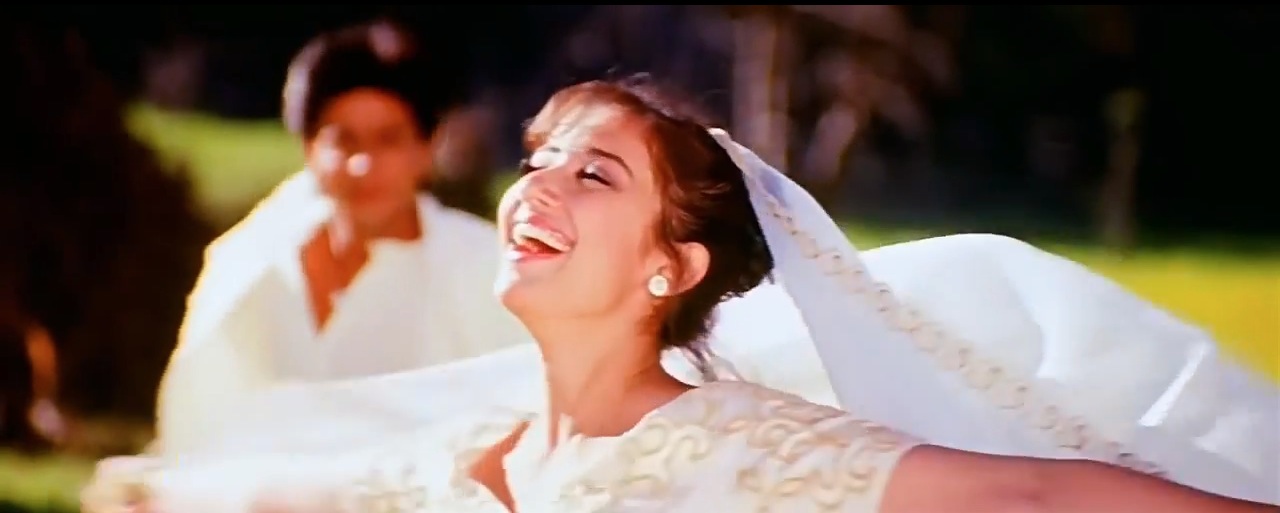 Chayyia chayyia
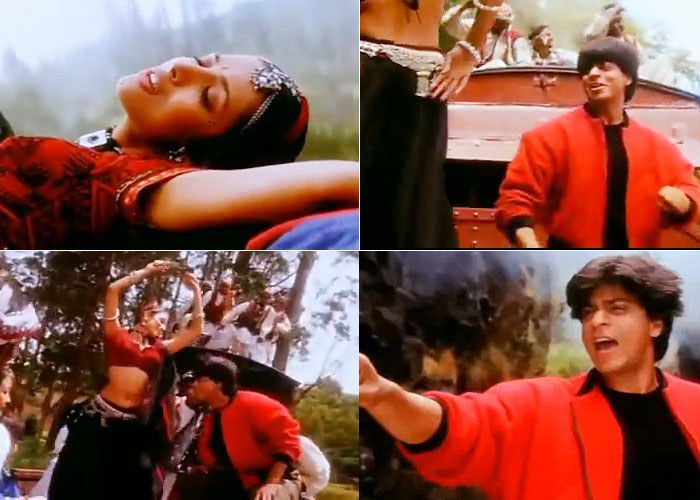 Chayyia chayyia
Mizanscéna vytváří ideální prostor pro Amarovu romantizovanou vizi severovýchodní Indie a jejích obyvatel
Standardní vizuální tropus moderně kostýmovaného hrdiny a tradičně odděné ženy
Černo-červená kombinace ústřední dvojice v kontrastu s doprovodnými tanečníky -> navzdory rozdílné stylizaci barevné ladění svádí Amara a Meghnu dohromady
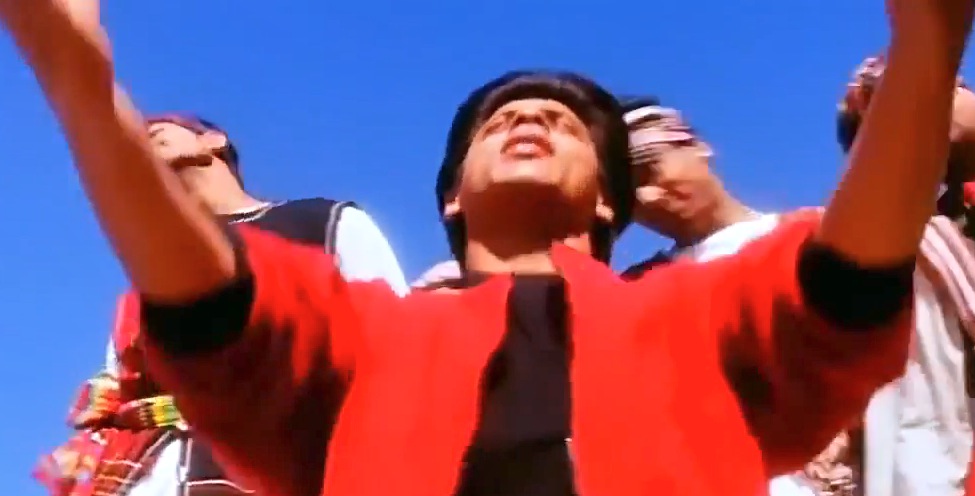 Choreografie namaaz – 
“upbeat” islámské modlitby
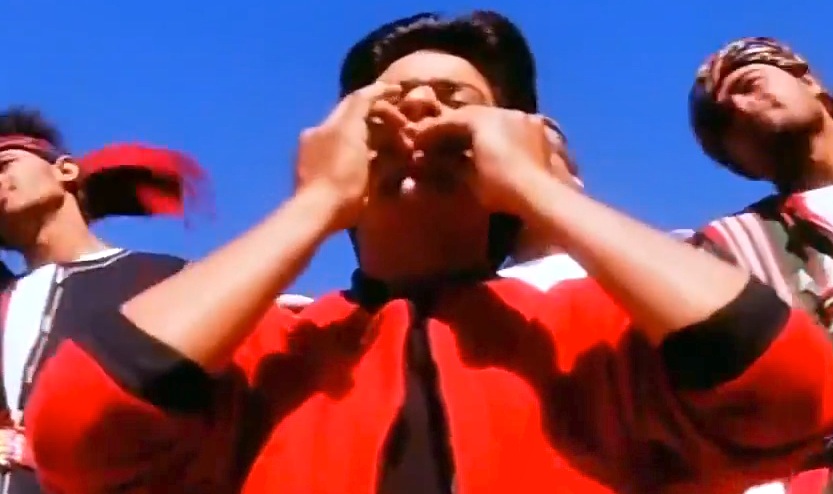 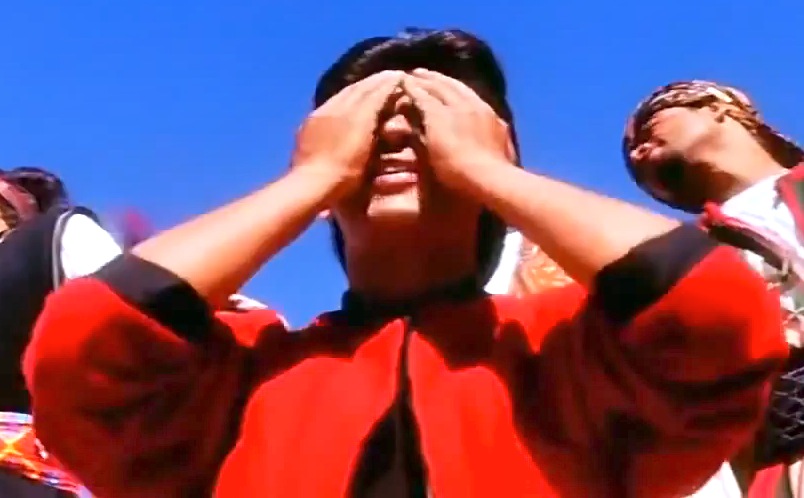 … a Bůh stvořil ženu
Fr, 1956, r. Roger Vadim
Průlom v kariéře Brigitte Bardot 
Transnacionální, multimediální a módní ikona; přesahuje svou dobu a zároveň vyjadřuje její kontradikce
Konstrukce hvězdného obrazu a hvězdné osobnosti B.B. vyzdvihuje její mládí, sexualitu a přirozenost
Brigitte Bardot před rokem 1956
1947 – Christian Dior, New Look
…a Bůh stvořil ženu
…a Bůh stvořil ženu
Finální scéna
Brigitte Bardot - choucroute